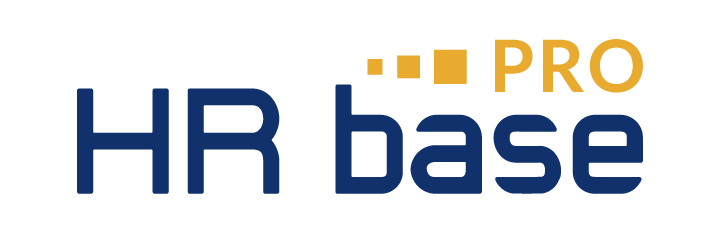 セキュリティ対策について
より安心・安全に利用できるWEBサービスを目指して
HRbasePROでは、個人情報の保護・情報漏洩の防止策として、
4つのセキュリティ対策を実施しております。
AWS
暗号化
SSL
脆弱性
対策
代表的な脆弱性対策
クロスサイトスクリプティング（XSS）　　　　  SQLインジェクション
クロスサイトリクエストフォージェリ（CSRF）      　セッションハイジャック
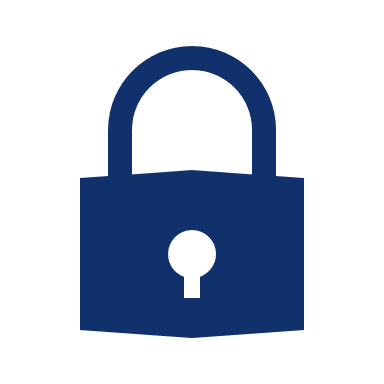 常時SSL化（https化）による安全な通信を実現
訪問者のブラウザとサーバー間のデータ通信を暗号化
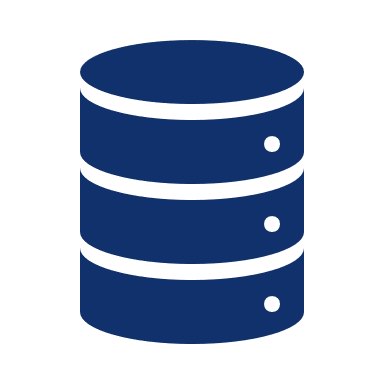 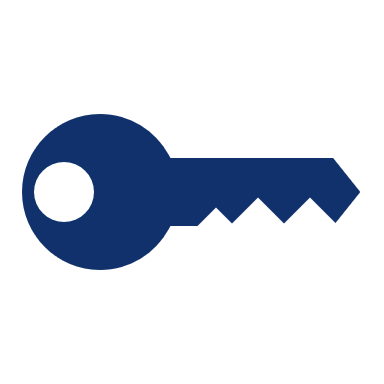 ログインパスワードは暗号化して保存
ビルトインセキュリティによって保護
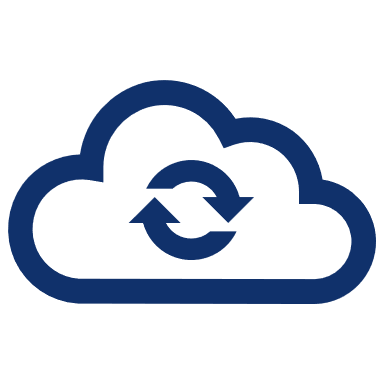 サーバーはクラウド(AWS)を使用し、
適切なセキュリティ環境を設定